1. Tìm đọc bài hướng dẫn tổ chức trò chơi hoặc hoạt động tập thể
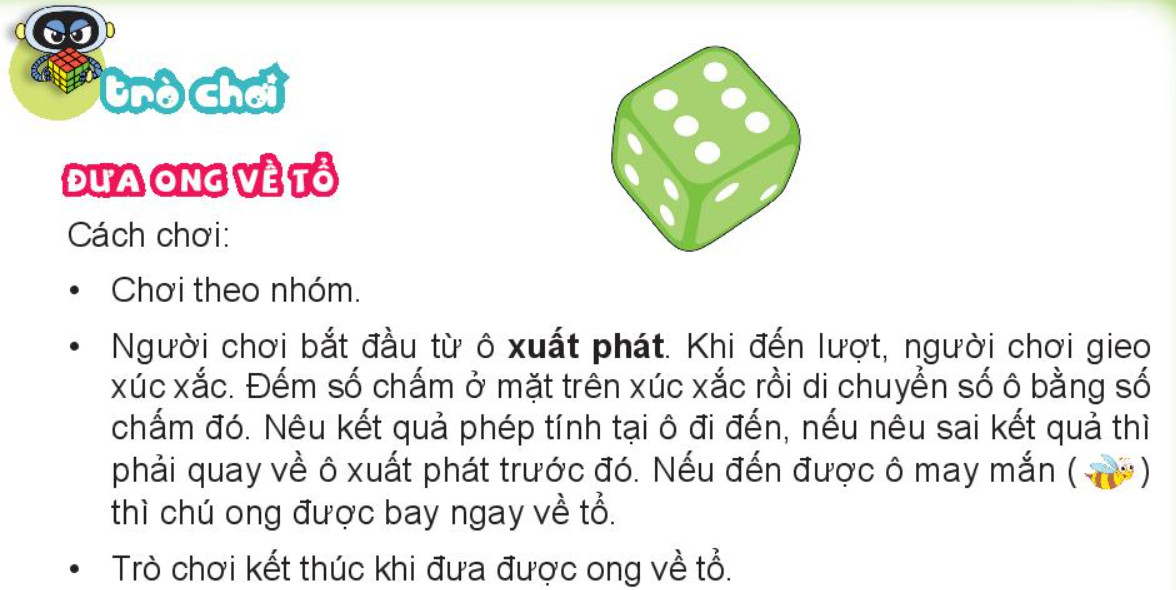 2. Ghi lại các bước tổ chức trò chơi hoặc hoạt động tập thể mà em yêu thích
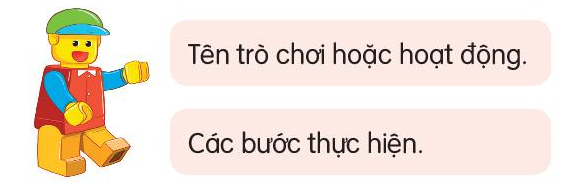